Peuter
1,5 – 4 jaar
Zelfbewustzijn neemt toe 
Grote fantasie en creativiteit
Magisch denken 
Alles verwondert hen nog
Begint kleuren te herkennen 
Knippen ( hakkend knippen )
Kleirolletjes maken 
Kan sorteren 
Graag naar buiten
Tekenen en schilderen om motoriek te ontwikkelen
Krassen verandert in tekenen  
Eigen tempo bepalen
Zelf dingen laten doen en ontdekken
Welke materialen zijn geschikt
Dikke potloden
Vingerverf
Plakkaatverf met kwasten 
Wasco
Klei 
Krijt ( buiten )
Zand en water 
Materialen uit de natuur
Ontwikkelingsstadium in de tekentaal2-4 jaarDe cirkel sluit, gesloten vormen, eigen binnenwereld scheppen
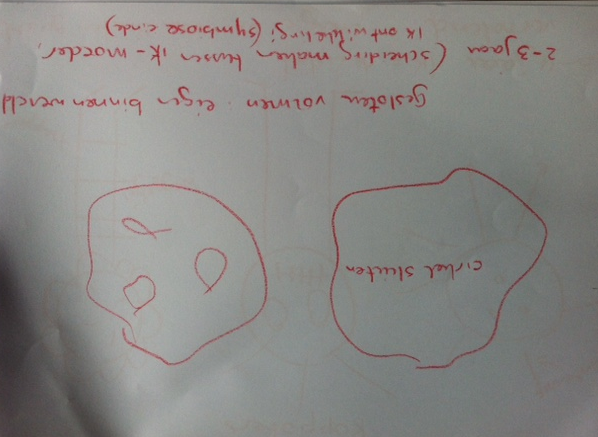 Koppotersverhalend, contact, wegen, trappetjes, antennes
STEMPELEN
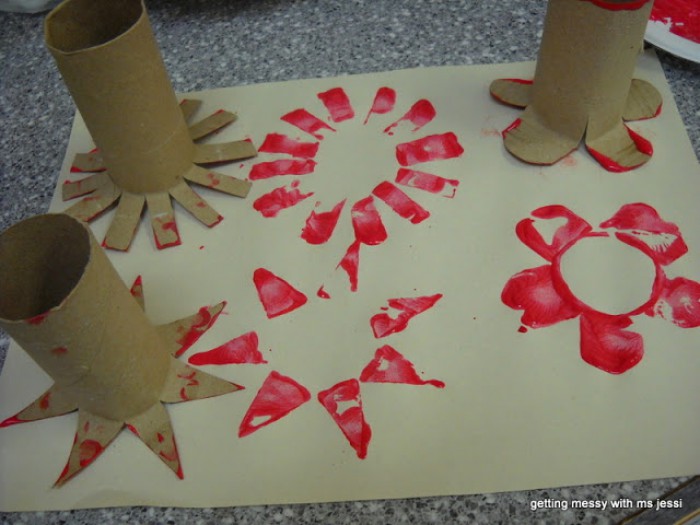 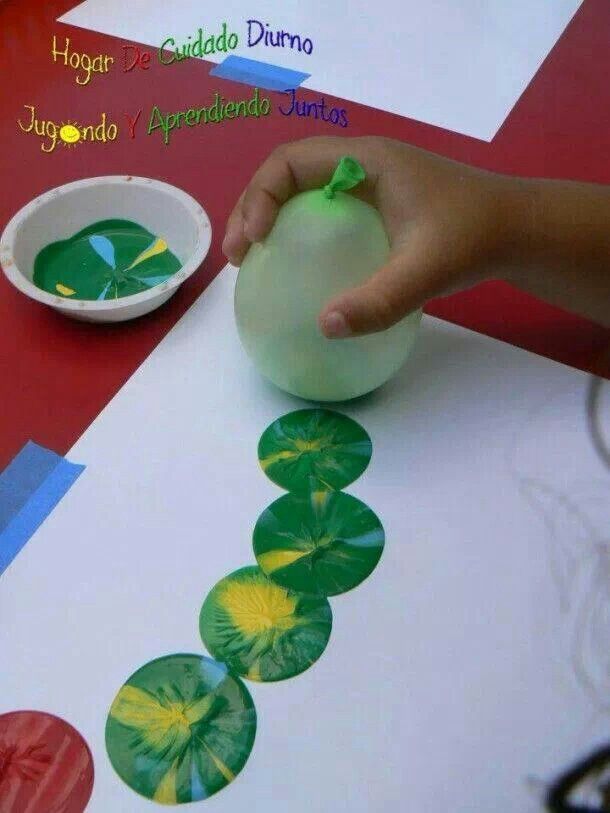 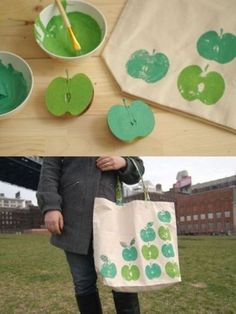 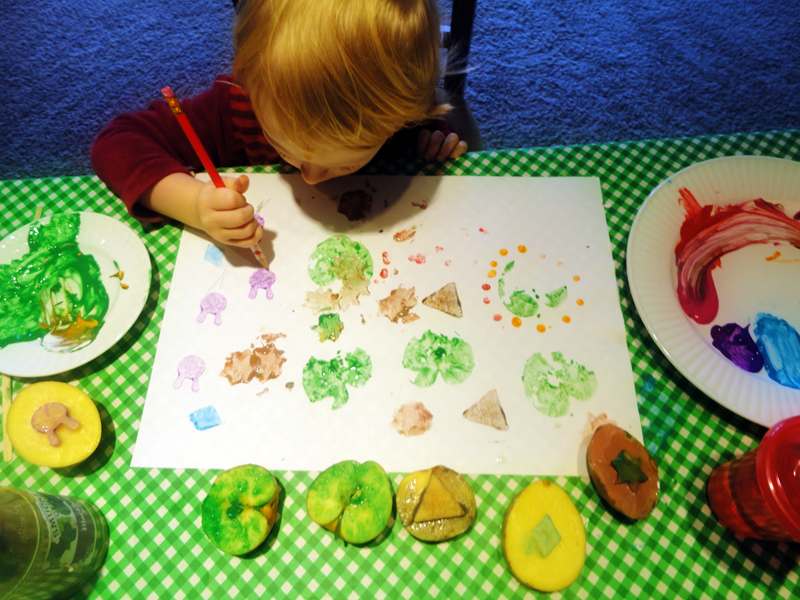 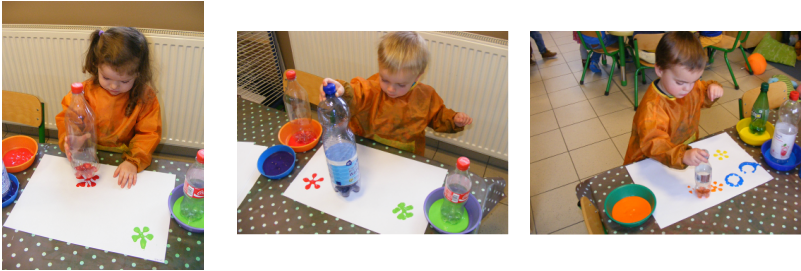 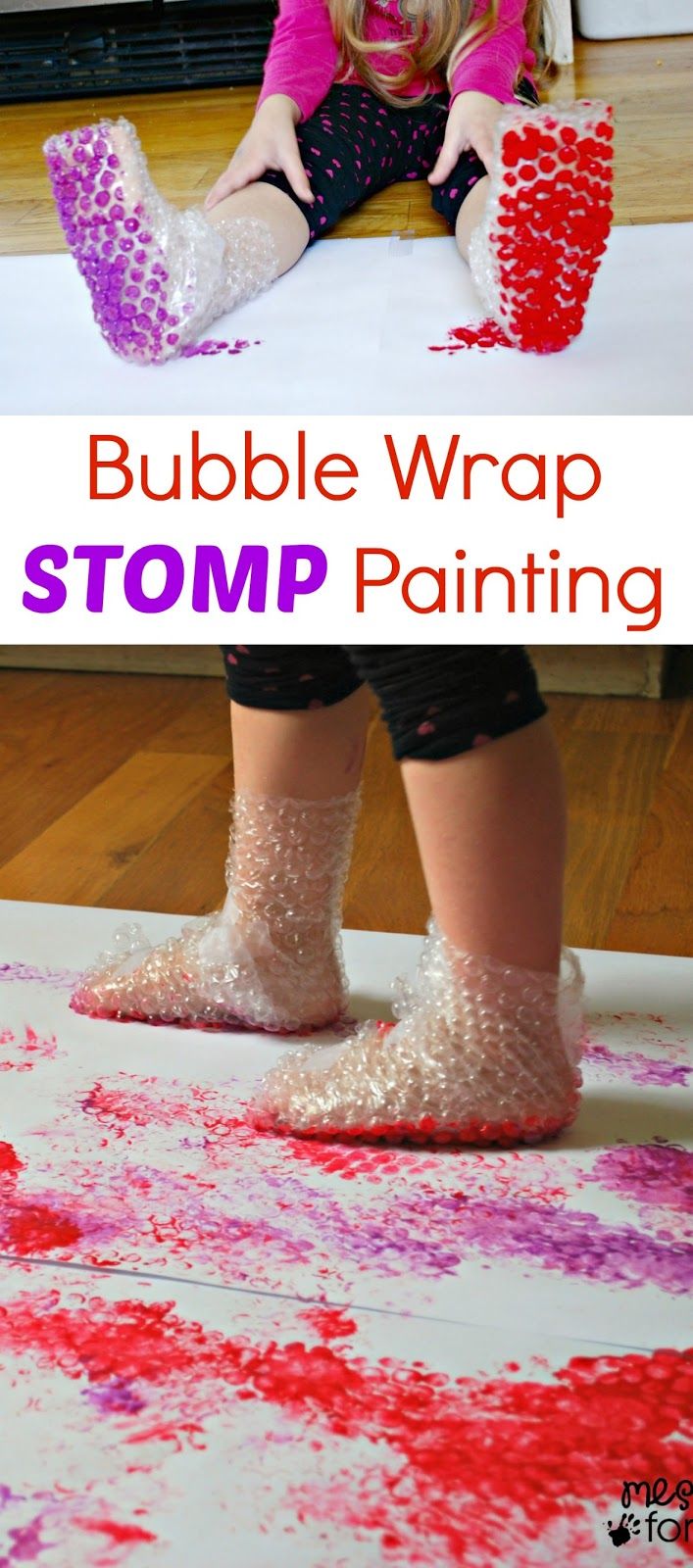 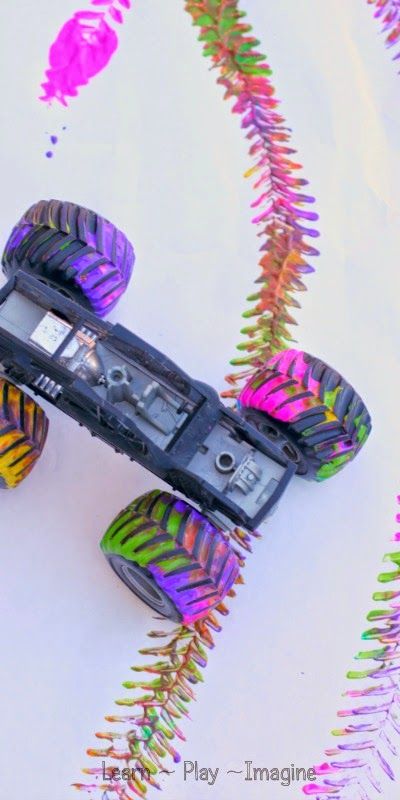 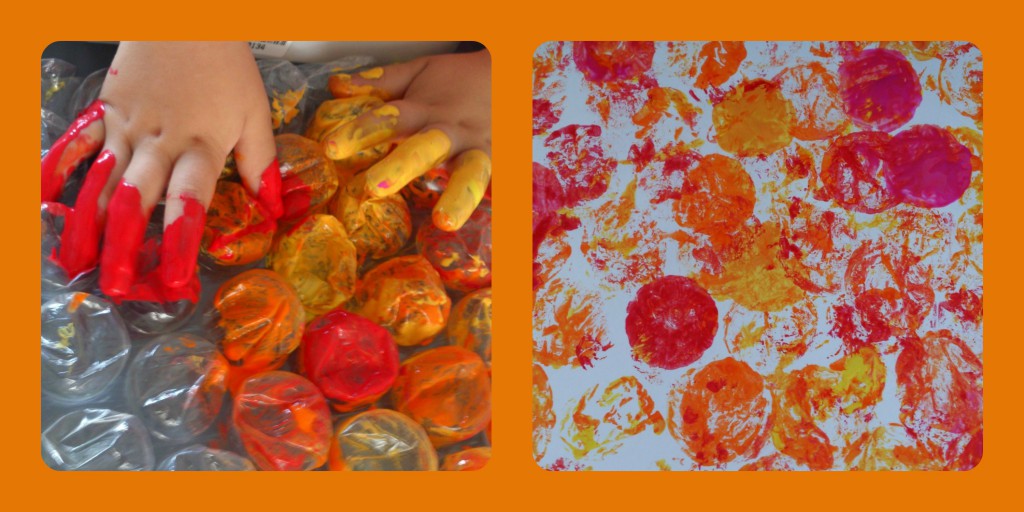